Reference and Sense
Meeting 5
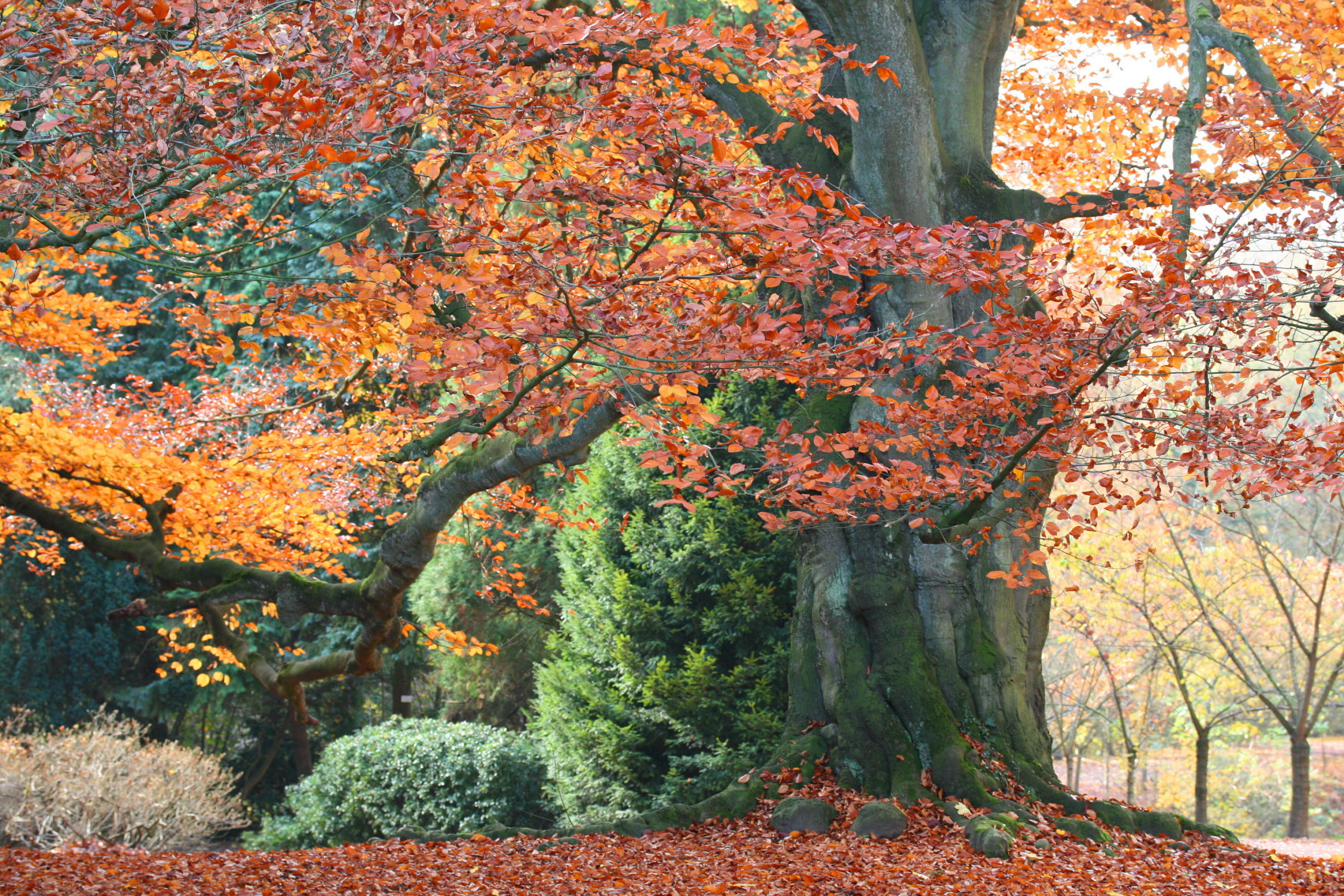 Introduction
In talking sense, we deal with relationship inside the language
In talking sense, we deal with relationship between language and the world
By means of reference, a speaker indicates which things in the world (including person) are being talked about. 
	Example: 
	‘My son is in the beech tree’
Identifies
person
Identifies
thing
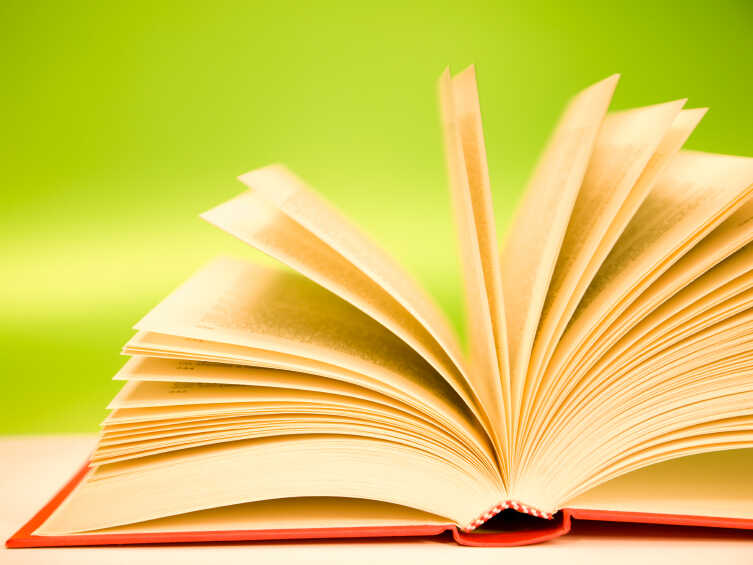 More example
When we say ‘this page”, the phrase is a part of the English language, identifying a particular sheet of paper, something that you could take between your finger ad thumb, a little part of the world. 

However, the actual page, the sheet of paper, is not a part of the English , since languages are not made of pieces of paper.
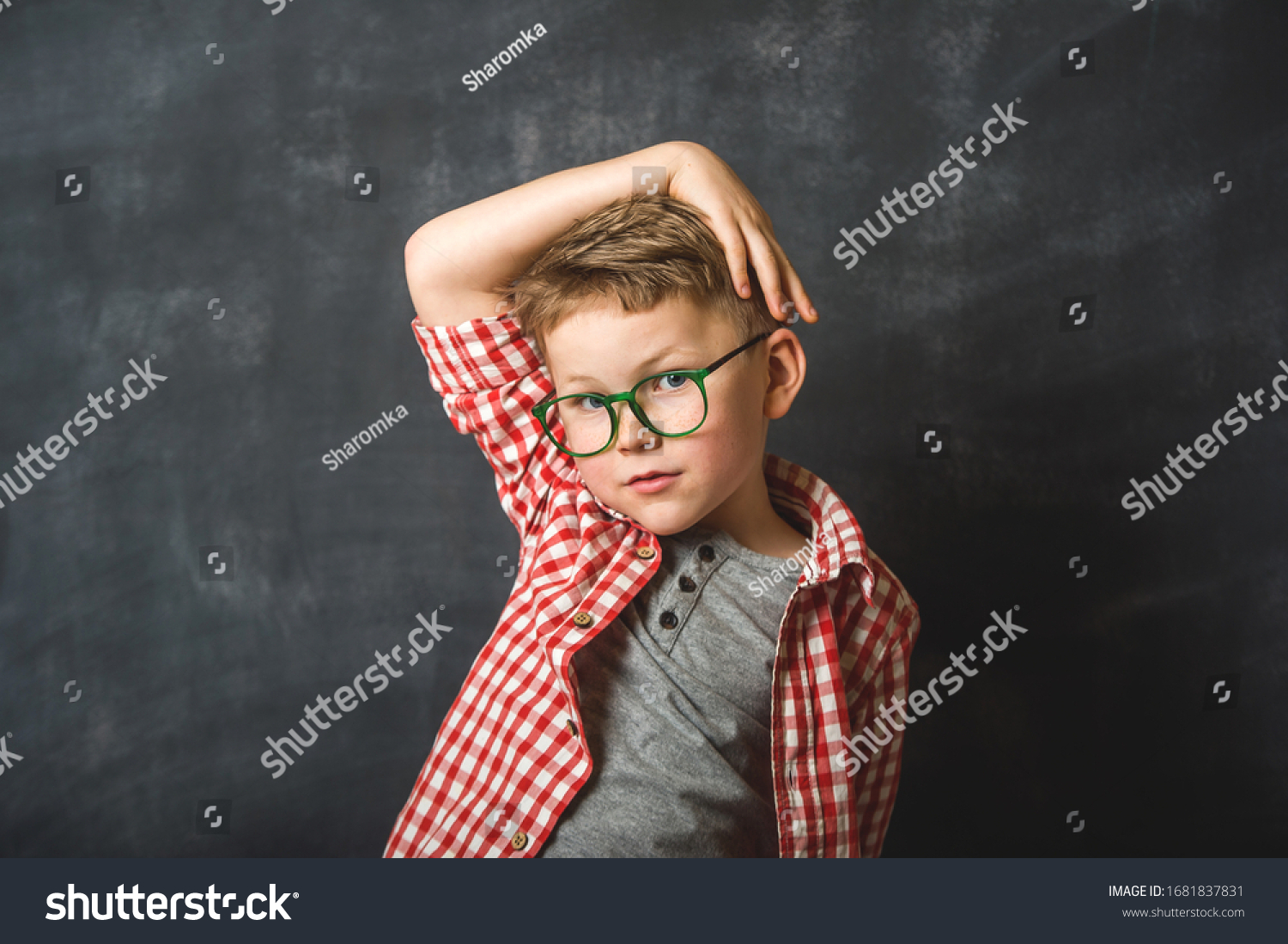 The relationship between two things --- the English expression ‘this page’ (part of the language) and the thing we could hold between our fingers and thumbs (part of the world)--- is called REFERENCE.

Follow this instruction: 
	‘touch your left ear’ 
Mention the last three words in the above instruction
Is the thing you touched is a part of the world or a part of the language?
Is your answer to (1) a part of language?
If you say to your mother ‘There is a mosquito on your left ear’ refer to the thing you touch in response to a previous question?
The referent can, in some cases, be used to refer to different things. 
The referent of ‘the president of Indonesia’
	

	

		
		   

		in (1945) 				 in (2023)
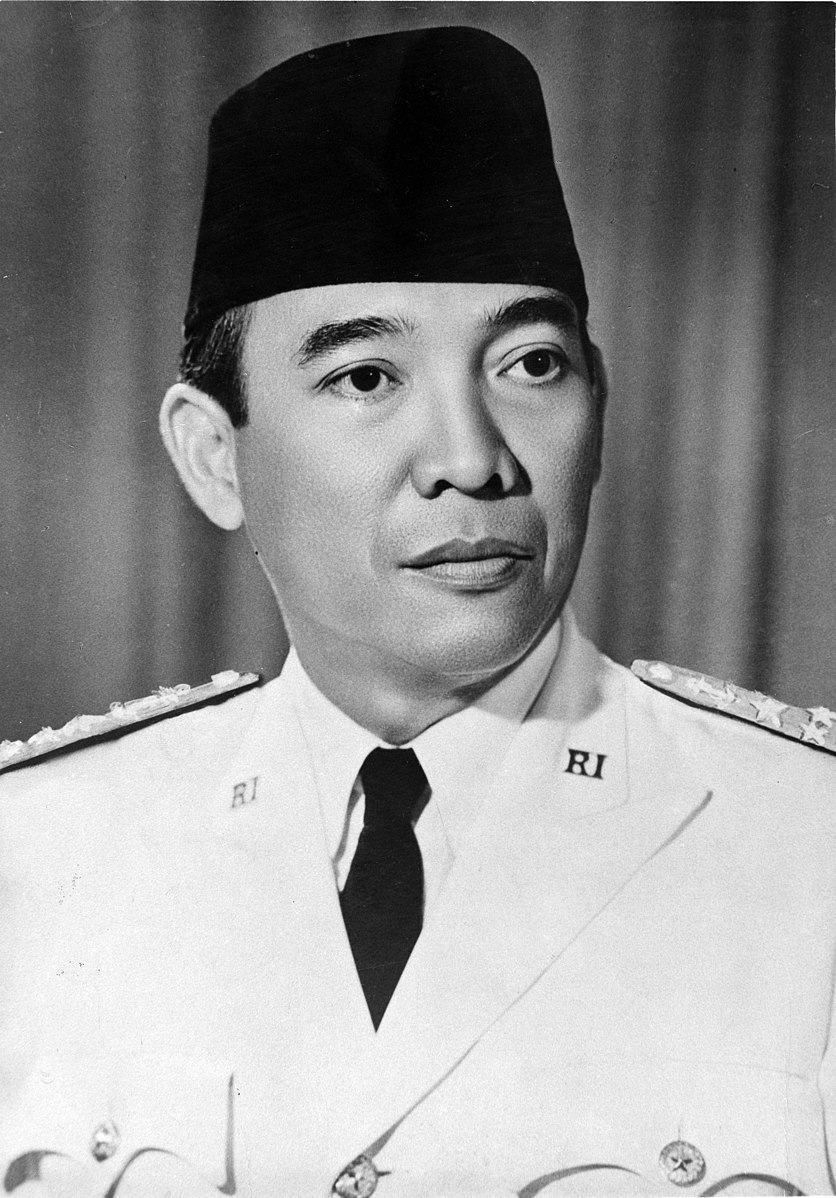 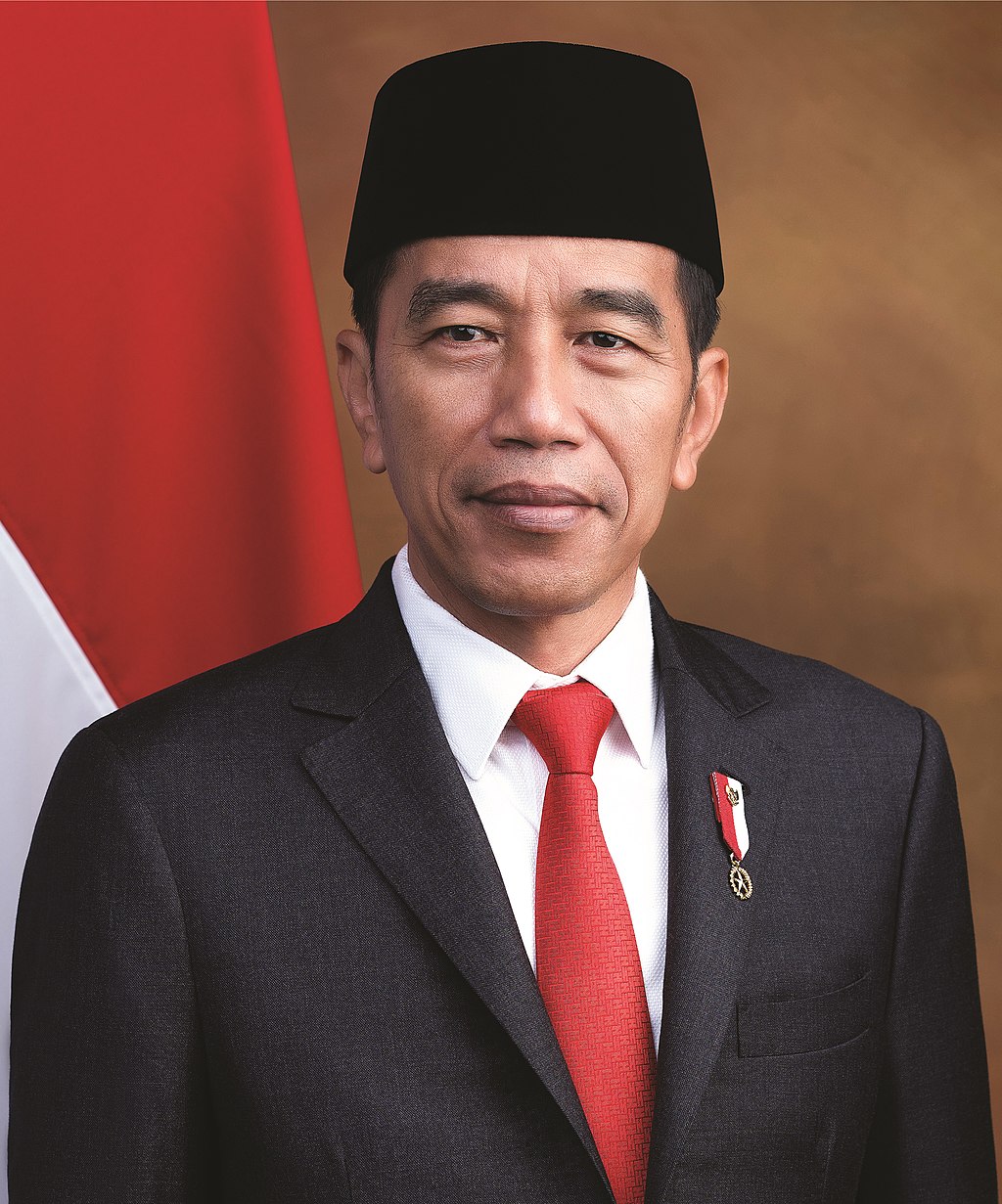 Practice:
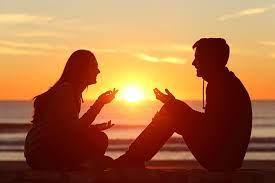 Imagine two different everyday situations in which separate couple are having separate conversation about what they refer to with phrase ‘the moon’. 

Questions: 
Would they be talking about the same object?
(i.e. does the moon normally have constant reference)
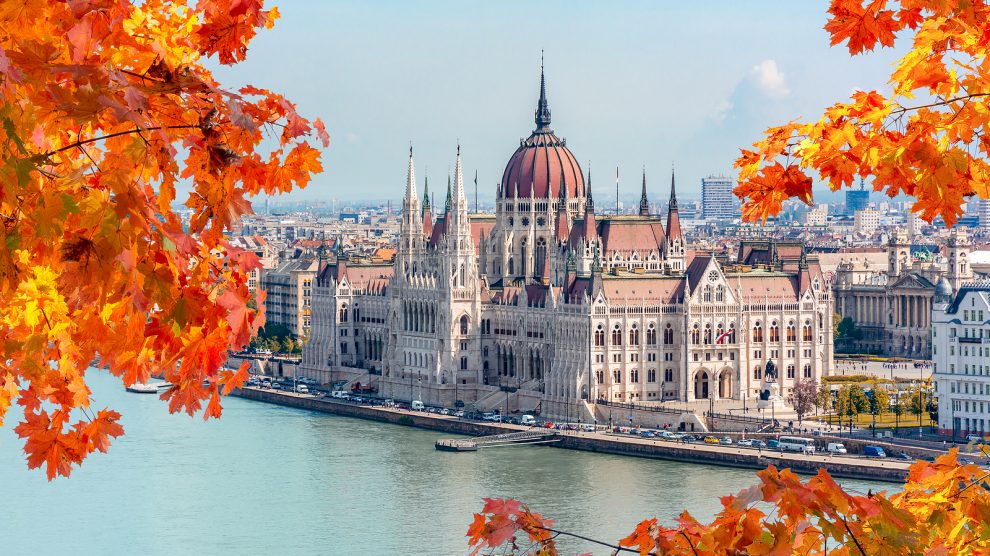 Practice
In a conversation about traveling to Budapest, can the Hungarian parliament building, and House of the country have the same referent?
Sense
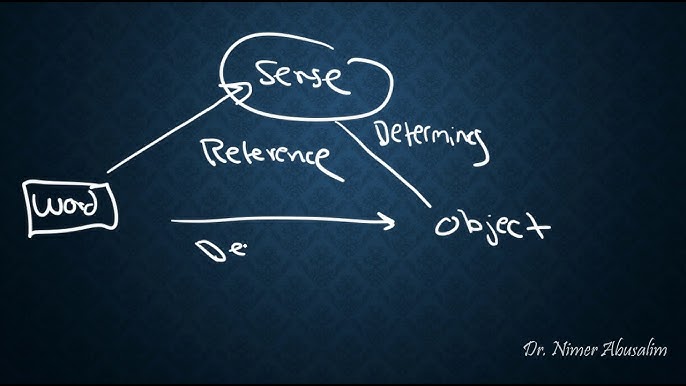 Definition : 
It refers to its place in a system of semantic relationships with other expressions in the language. 

The first semantic relation mentioned in the discussion is sameness of meaning.
Do the pairs of words have approximately the same or different meaning?

I 			fell over

It is 			that Jessica will be here tomorrow

I will see you on
almost 
nearly
likely 
probable
Wednesday 
Thursday
Robert took off his jacket 
Robert took his jacket off

Fatimah wrote the answer down
Fatimah wrote down the answer

Bachelors prefer redheads 
Girls with red hair are preferred by unmarried men
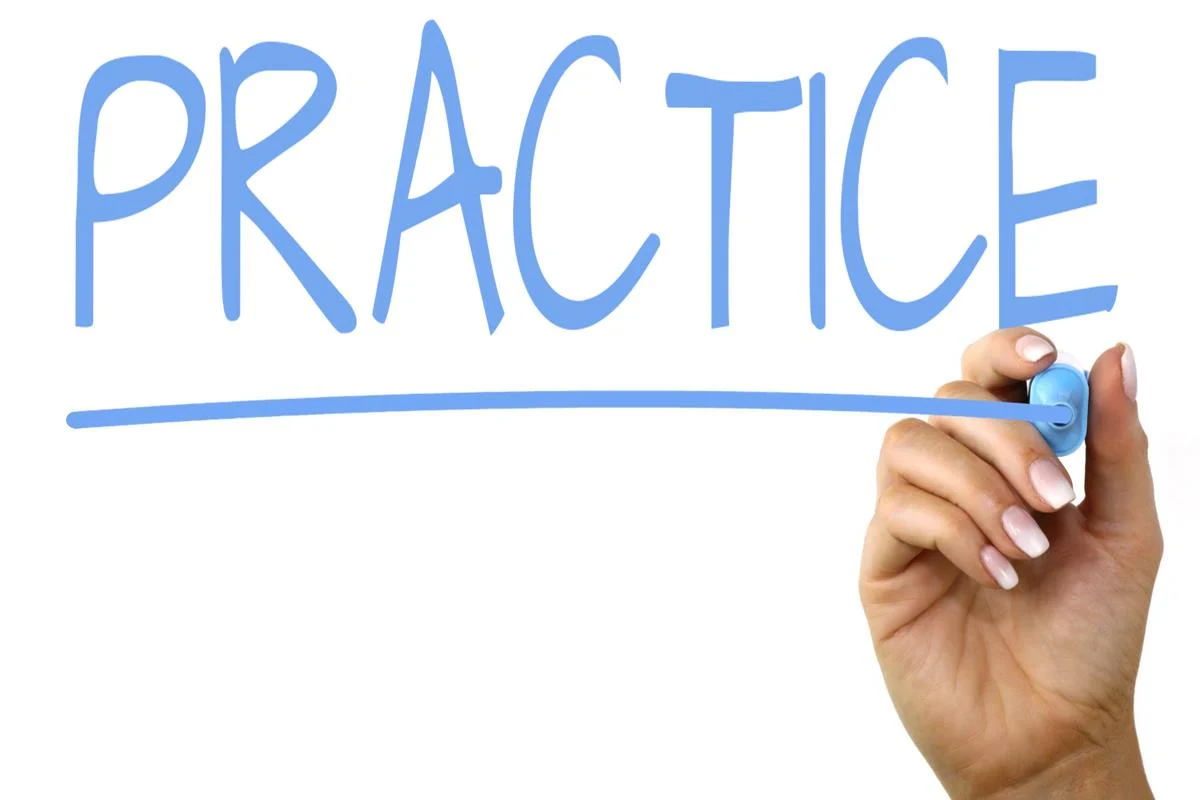 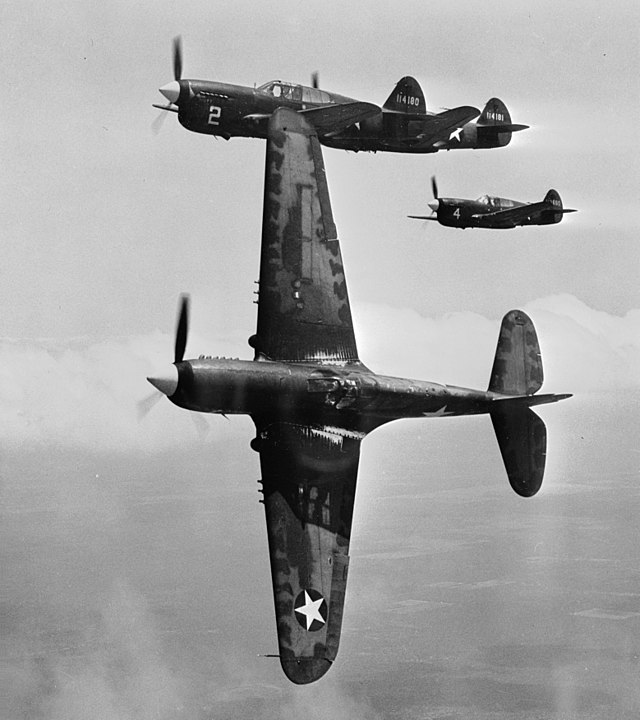 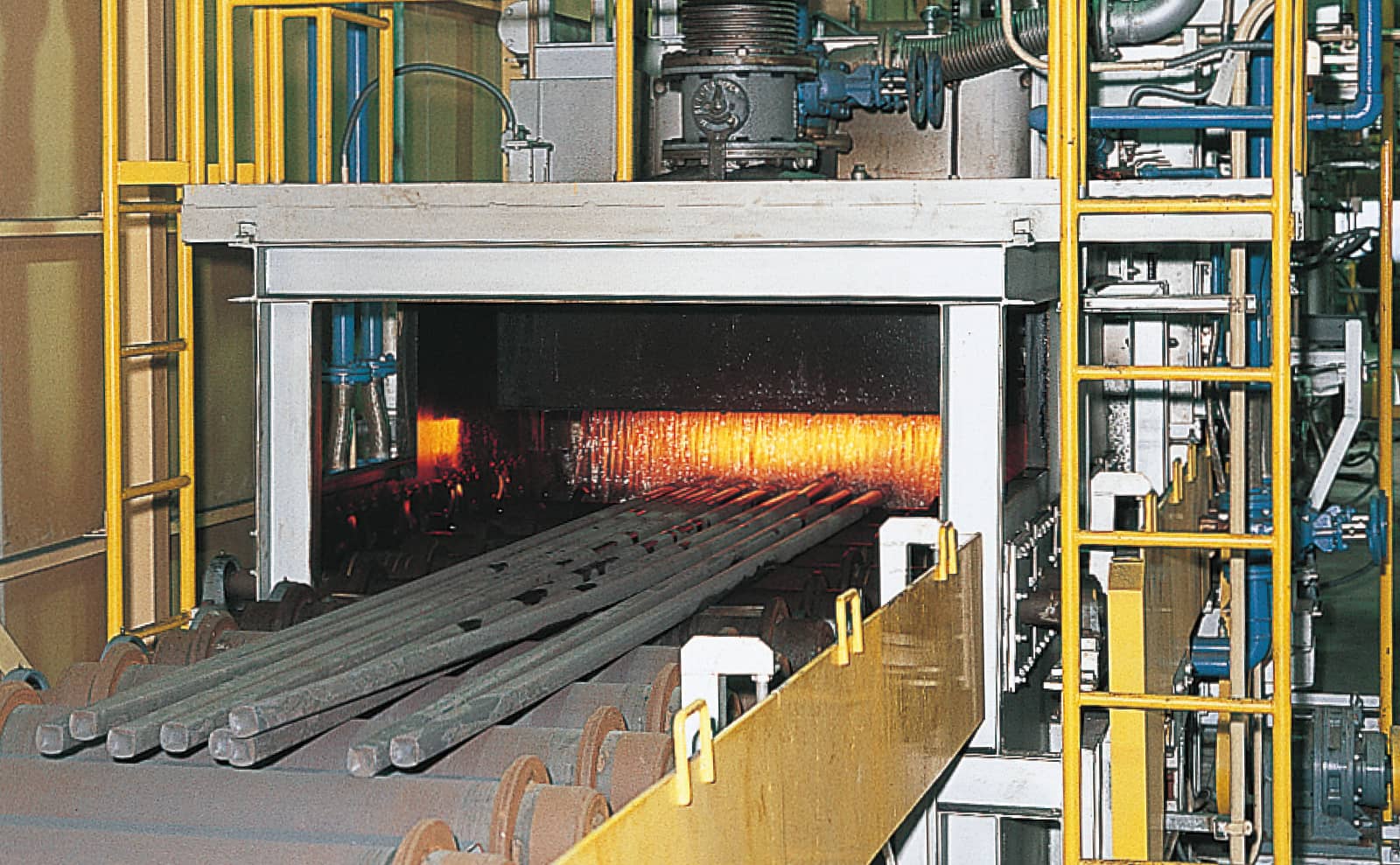 The same word with more than one sense
Does the word ‘bank’  have the same meaning in the following sentences? 	
		
I have an account at the Bank Syariah Indonesia
We started the raft to the other bank of the river

The DC-Air craft banked sharply to avoid a crash
I banked the furnace up with the coke last night
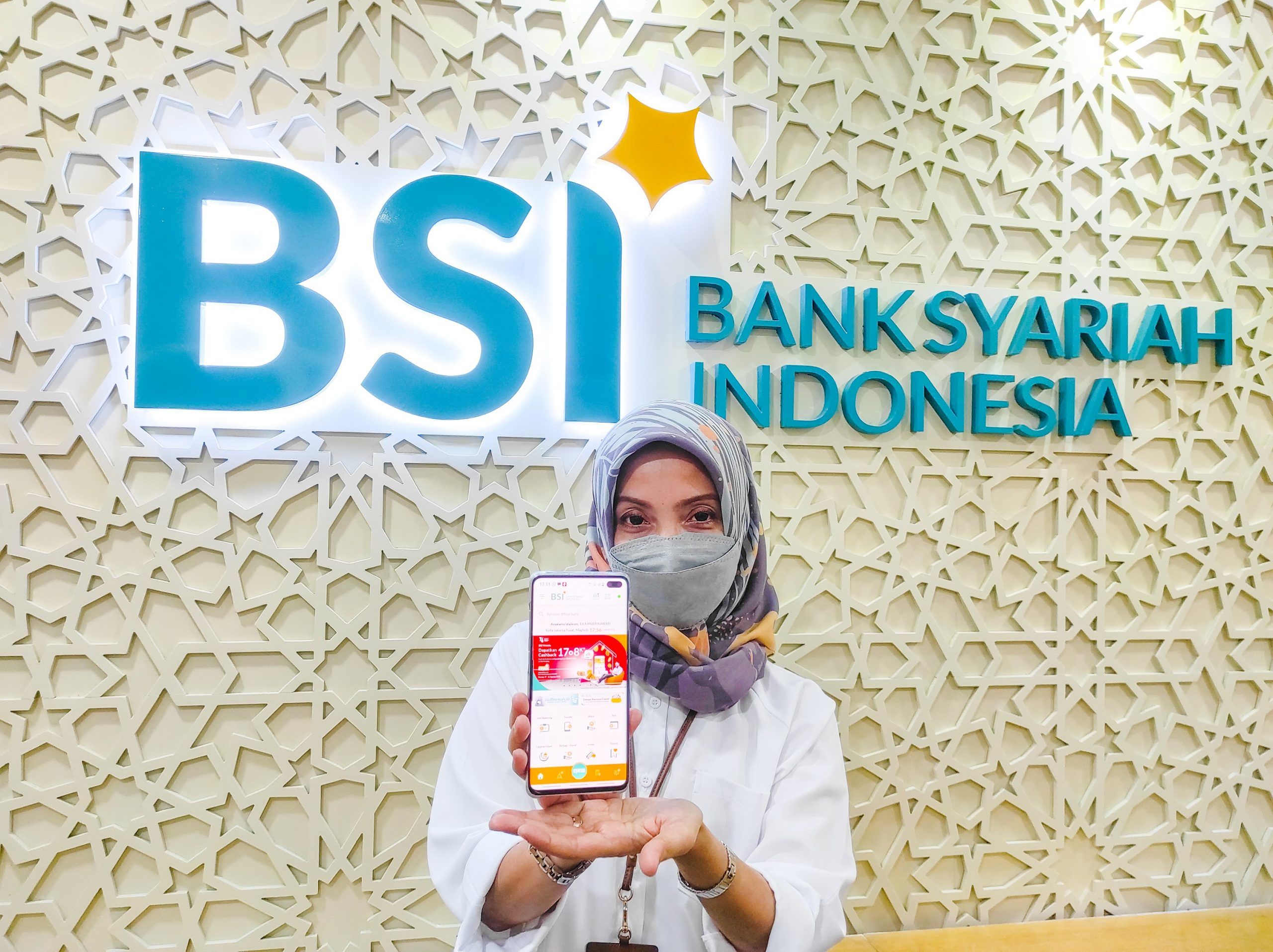 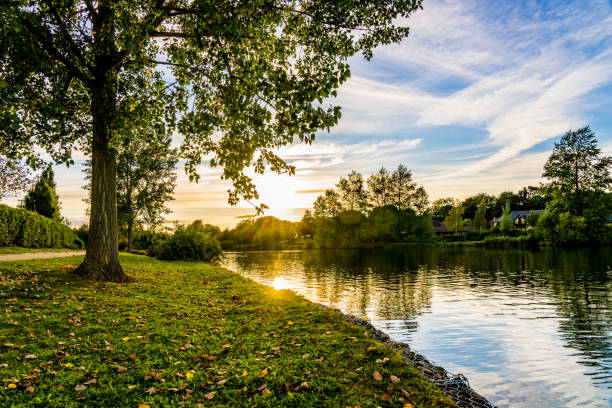 Write down two sentences bringing out clearly the two different meanings
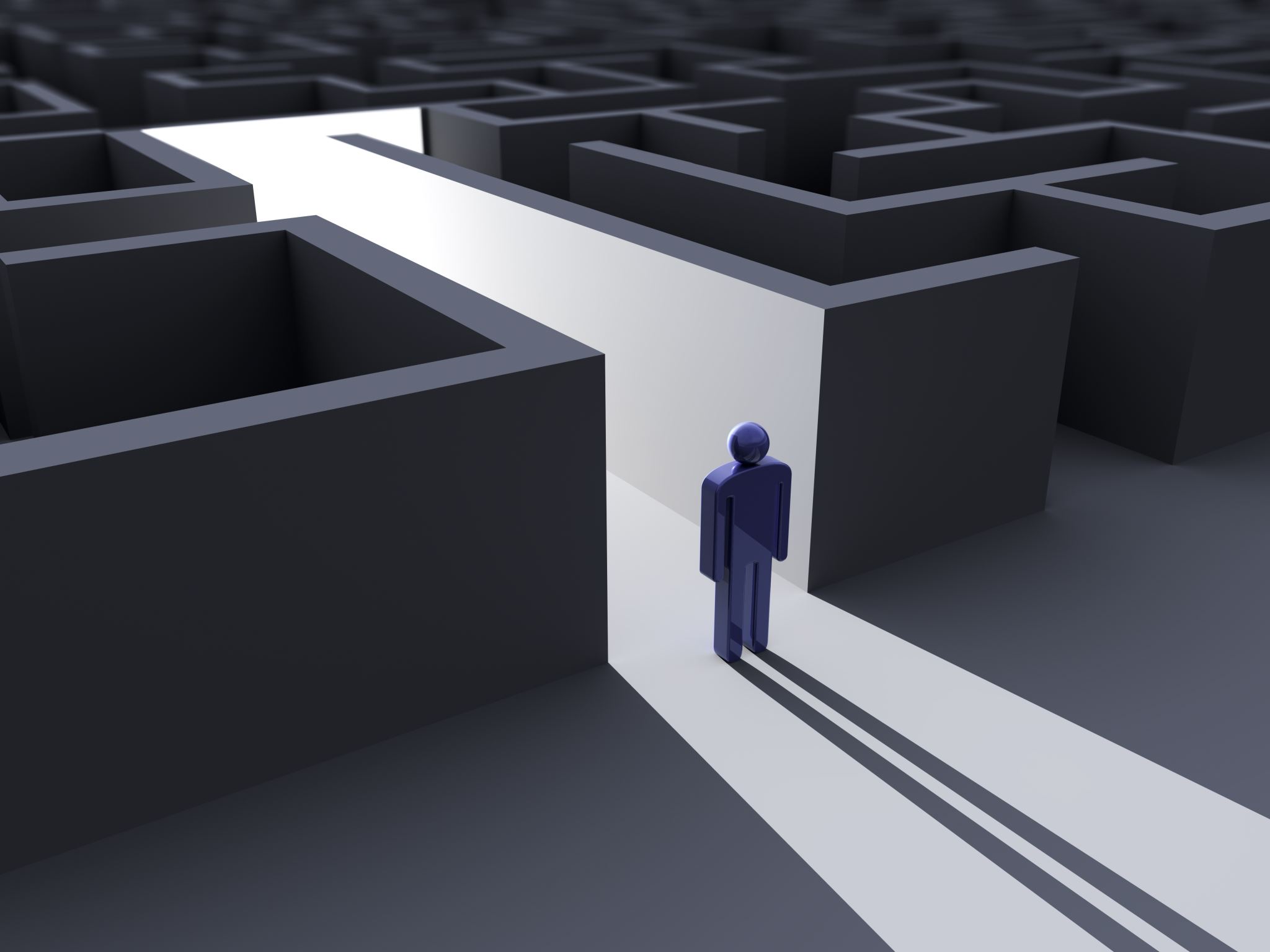 The referent of an expression is often a thing or a person in the world, meanwhile the sense of an expression is not a thing at all. 

Rule: 
“Every expression has meaning has sense, but not every expression has reference”. 

Consider the following expressions, do they refer to things in the world?
Almost 
Probable 
And 
If
Above
The relationship between reference and sense
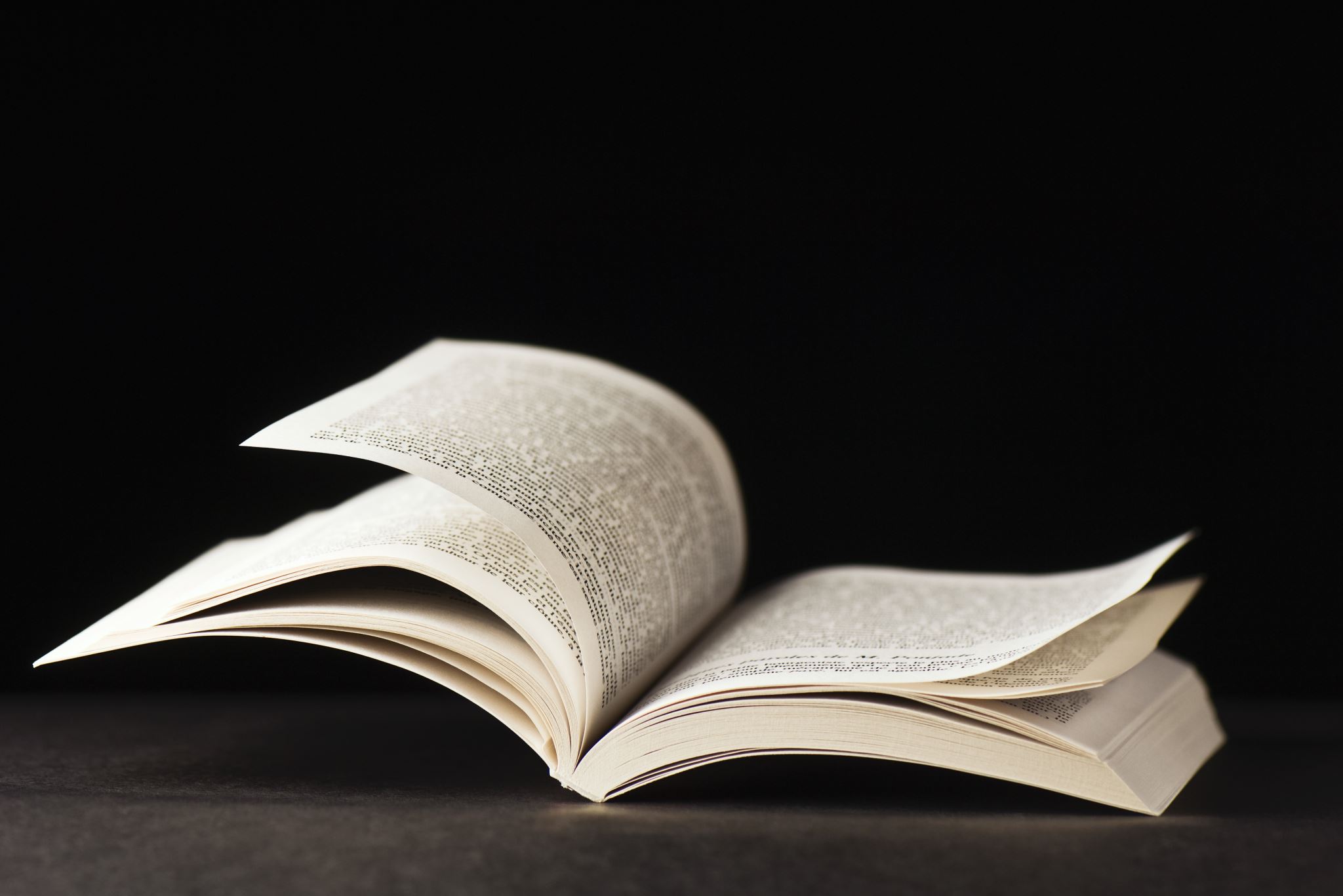 Practice
When you look up the meaning of a word in a dictionary, what do you find there, its referent, or an expression with the same sense?
Is a dictionary full or words or full of things, like a box or a sack?
Could a foreigner learn the meanings of his very first words of English by having their typical referents pointed out to him?
Could a foreigner learn the meanings of his very first words of English by looking them up in English dictionary?
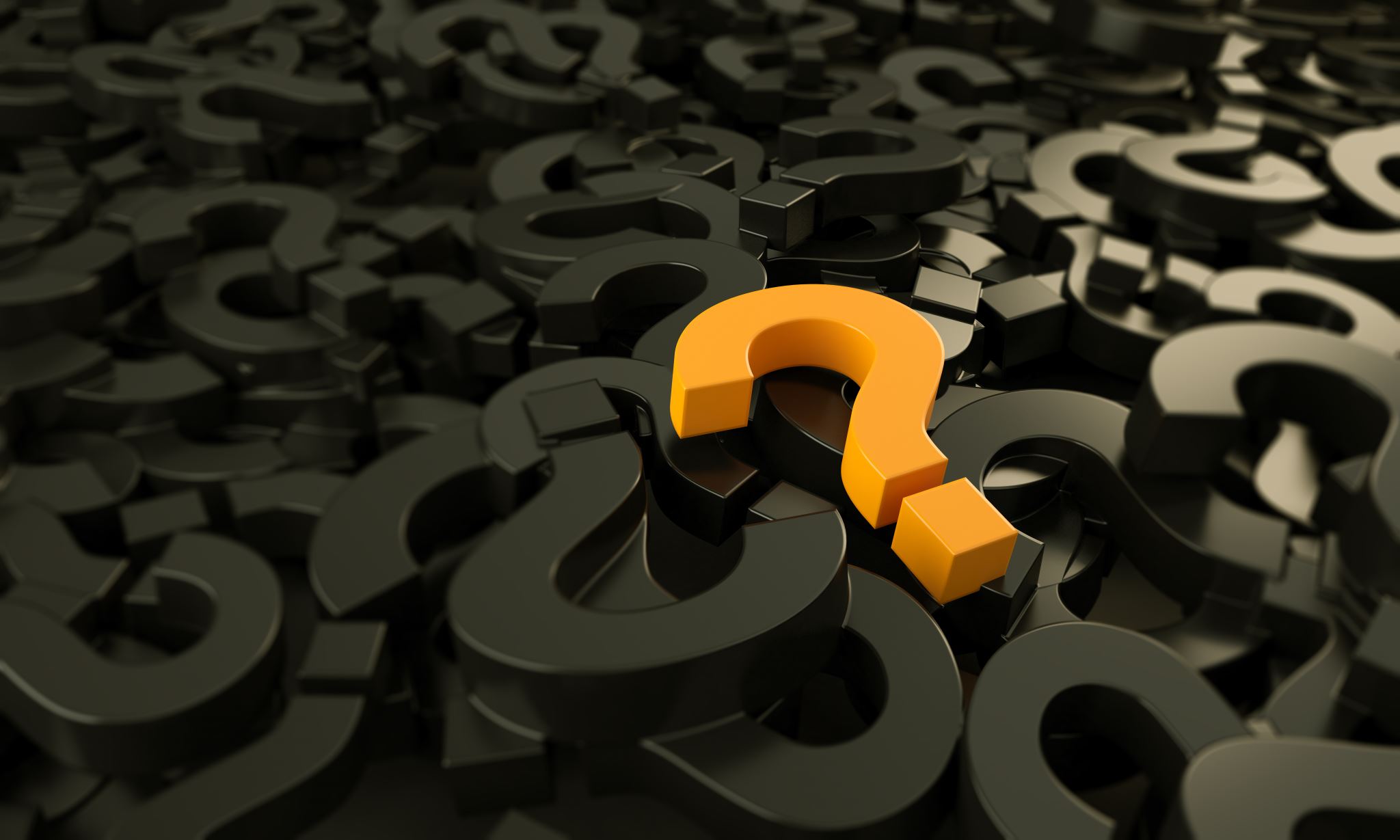 Any questions?